Вечер автомобилистов изобретателей
29 января – день изобретения автомобиля
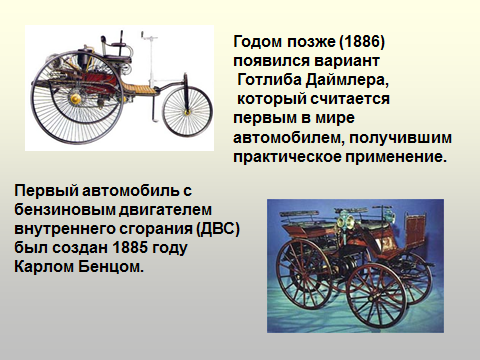 В августе 1888 года Берта Бенц с сыновьями 15 и 13 лет без ведома Карла, совершила на нём поездку  в соседний город на расстояние 106 км.
Во время поездки приходилось неоднократно покупать бензин, который продавался в аптеках, как чистящее средство, заменять стершиеся накладки тормоза у шорника. Несколько раз толкали автомобиль в подъем. По дороге люди сбегались толпами, чтобы поглазеть на такое чудо.
Об этом дальнем автопробеге узнала вся Германия. А пресса обратила серьезное внимание не только на путешествие, но и на сам автомобиль Карла Бенца. С этого времени и начался его путь к славе и успеху.
Наш мир невозможно представить без автомобилей. Сейчас миллионы людей имеют автомобили, а некоторые по два и даже больше. Если раньше автомобиль был в диковинку, являлся роскошью, то нынче иметь автомобиль это уже в порядке вещей.
1 этап
Вопросы - ответы
2 этап
Отгадай марку автомобиля
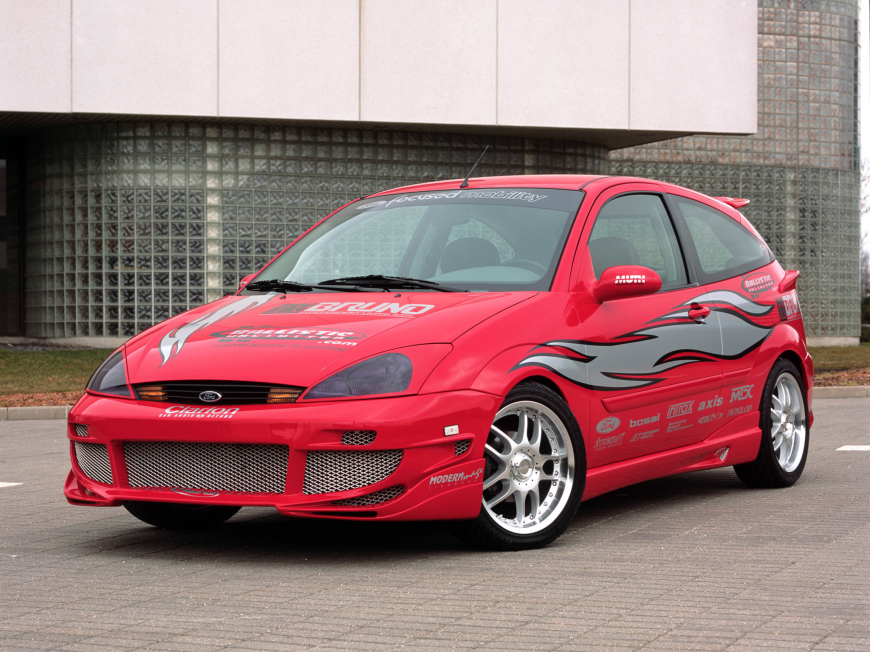 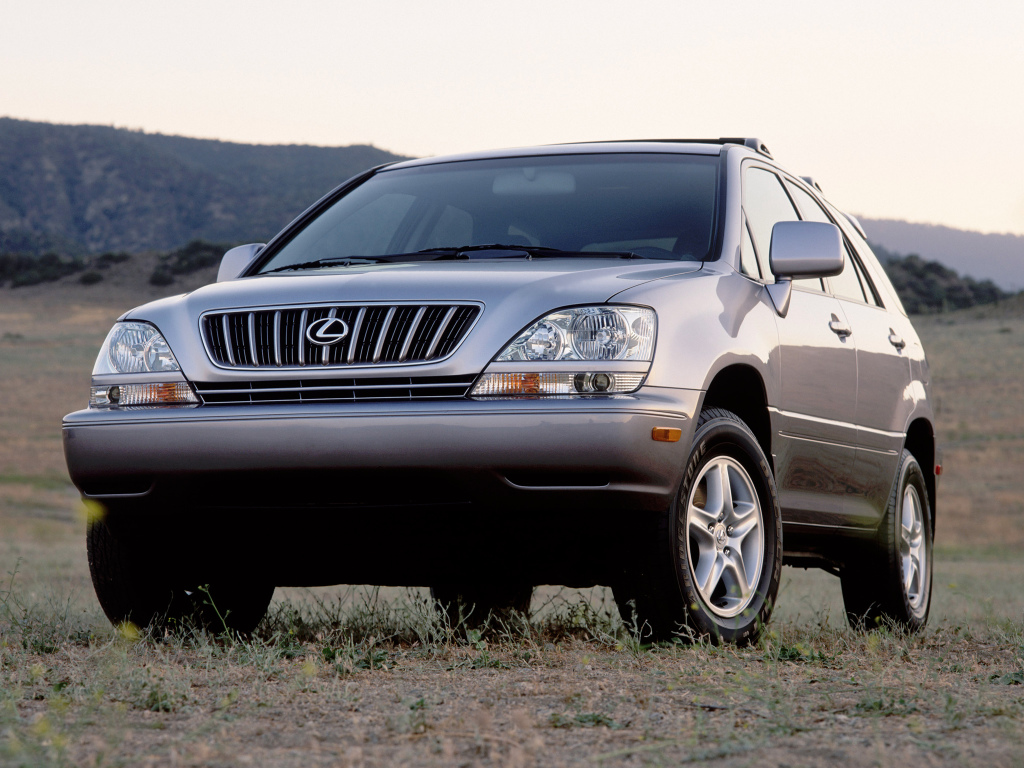 3 этап
Альтернативные виды двигателей
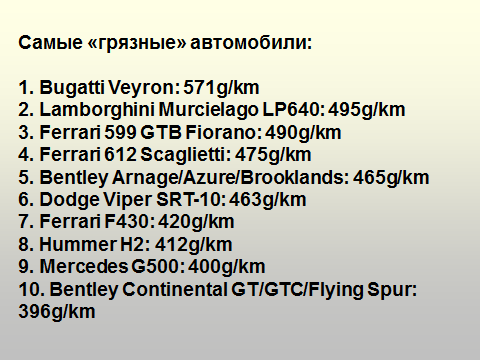 4 этап
«Формула 1 Хову- Аксынская СОШ»
5 этап
Защита своего изобретения
(сбор подписей  в поддержку вашего изобретения)